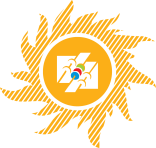 ТП «Энергосбыт Бурятии» АО «Читаэнергосбыт»
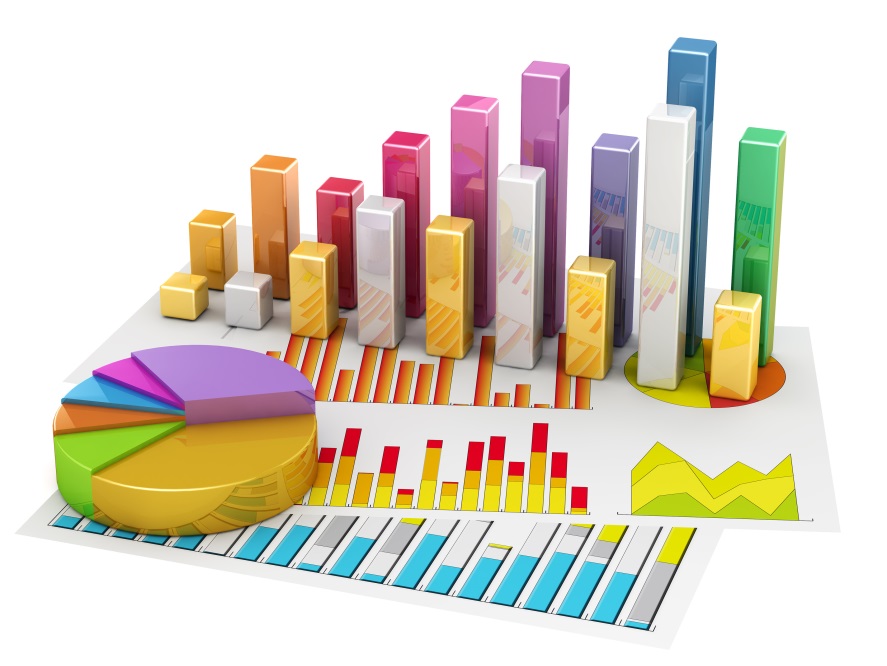 Правовые аспекты начисления платы за коммунальные услуги на общедомовые нужды
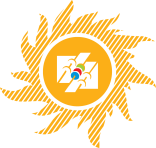 ТП «Энергосбыт Бурятии» АО «Читаэнергосбыт»
Нормативное регулирование порядка начисления платы за коммунальные услуги
Жилищный кодекс Российской Федерации (ст.12)

2. Постановление Правительства Российской Федерации от 6 мая 2011 года № 354 (Правила предоставления коммунальных услуг собственникам и пользователям помещений в многоквартирных домах и жилых домов)
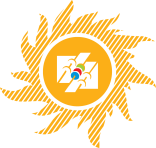 ТП «Энергосбыт Бурятии» АО «Читаэнергосбыт»
Правила регулируют:
отношения по предоставлению коммунальных услуг собственникам и пользователям помещений в многоквартирных домах, собственникам и пользователям жилых домов, в том числе отношения между исполнителями и потребителями коммунальных услуг;
 устанавливают их права и обязанности;
 порядок заключения договора, содержащего положения о предоставлении коммунальных услуг;
 порядок контроля качества предоставления коммунальных услуг;
 порядок определения размера платы за коммунальные услуги с использованием приборов учета и при их отсутствии;
 порядок перерасчета размера платы за отдельные виды коммунальных услуг в период временного отсутствия граждан в занимаемом жилом помещении;
 порядок изменения размера платы за коммунальные услуги при предоставлении коммунальных услуг ненадлежащего качества и (или) с перерывами, превышающими установленную продолжительность;
 определяют основания и порядок приостановления или ограничения предоставления коммунальных услуг,
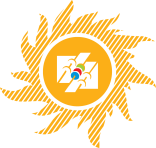 ТП «Энергосбыт Бурятии» АО «Читаэнергосбыт»
Определение размера платы за коммунальные услуги электроснабжения
Потребители коммунальных услуг в МКД вне зависимости от выбранного способа управления вносят плату :

за индивидуальное потребление в жилом и не жилом помещениях:
 - по показаниям ИПУ, в случае наличия ИПУ;
 - по нормативам потребления, в случае отсутствия ИПУ;
 - по среднемесячному потреблению, в случае отсутствия фактических  показаний ПУ. 

за потребление на «общедомовые нужды», потребляемое в процессе использования общего имущества в МКД: 

Нет ОДПУ в МКД - по нормативам потребления на ОДН: 

P = NОДН *SОИ*Si/Sоб *T 

Есть ОДПУ - как разница между показаниями ОДПУ и суммой индивидуального потребления во всех помещениях МКД, распределенная между потребителями пропорционально площади занимаемых ими помещений в МКД : 
 
 P = (VОДПУ -∑Vi) *Si/Sоб *T
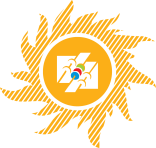 ТП «Энергосбыт Бурятии» АО «Читаэнергосбыт»
Определение размера платы за «общедомовые нужды»
с 01.07.2020 года ПП № 950 РФ внесены изменения в п.44  «Правил» -  предусматривает распределение объема коммунальной услуги  определенного исходя из показаний коллективного (общедомового) прибора учета между всеми жилыми и нежилыми помещениями пропорционально размеру общей площади каждого жилого и нежилого помещения в случаях:
при которых, в соответствии с настоящими Правилами исполнителем коммунальной услуги является ресурсоснабжающая организация                                       (при непосредственном способе управления или способ управления не реализован);

Годовой объем начислений «сверхнормативного ОДН» по РБ составляет 51,4 млн руб. в год, в том числе в МКД в домах с «непосредственным управлением»  
составляет 29,7 млн руб. в год. 
Задолженность граждан за ОДН перед Гарантирующим поставщиком по состоянию на 01.06.2021 года составляет – 48,7 млн руб. 

при наличии  в МКД исполнителя коммунальных услуг (УК и ТСЖ)             в случае превышения объема коммунальной услуги на ОДН, определенного исходя из показаний ОДПУ, над объемом, рассчитанным исходя из нормативов потребления на ОДН, Исполнитель (УК,ТСЖ) самостоятельно оплачивает разницу объёмов за счёт собственных средств.
Задолженность УК и ТСЖ перед Гарантирующим поставщиком по состоянию на 01.06.2021 года составляет – 140,5 млн руб.
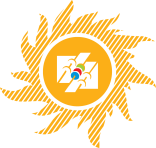 ТП «Энергосбыт Бурятии» АО «Читаэнергосбыт»
Причины большого размера платы за ОДН
Ежемесячное начисление ОДН на 1 квартиру в среднем составляет 
 19 квт.ч, что  от 3 до 10 раз превышает утвержденные нормативы на ОДН

В домах, оборудованных ОДПУ, в которых не все помещения оборудованы ИПУ, проживает большее количество человек, чем зарегистрировано, а расчет производится по нормативу потребления;
Неодновременное снятие показаний ОДПУ и ИПУ;
Занижение потребителями показаний ИПУ;
Осуществляется вмешательство в работу ИПУ;
Несанкционированные подключения к внутридомовым сетям (хищение электроэнергии)
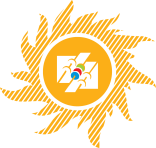 ТП «Энергосбыт Бурятии» АО «Читаэнергосбыт»
Федеральный закон от 27.12.2018 № 522-ФЗ 
«О развитии интеллектуальных систем учета электроэнергии» на территории РФ
Гарантирующий поставщик
Жилой фонд Республики Бурятия 
состоит из  6 284 многоквартирных жилых домов (МКД) -180 898 квартир
Ответственность Гарантирующего поставщика:
1. В соответствии с Постановлением Правительств РФ № 544 от 18.04.2020, с 01.07.2020 г. закреплена ответственность Гарантирующего поставщика по обеспечению средств измерений, т.е.  по установке, замене и обслуживанию ИПУ в МКД.

Риски АО «Читаэнергосбыт»
1. Со стороны сетевой организации  за просрочку замены (установки) ОДПУ – предусмотрен штраф от объема оказанных услуг в размере до 20,0 млн. рублей в год;
2. Со стороны потребителей-граждан за просрочку установки (замены) ИПУ Гарантирующим поставщиком предусмотрен отказ от  оплаты за потребленную электроэнергию  в размере 7% с 2023г., 14% с 2024г., 20% с 2025г.  Риски ГП до 30,0 млн. рублей в год.
3. За каждое нарушение  возможен оборотный штраф по ст14.31 КоАП РФ в размере 195 млн.рублей .
Управлением и обслуживанием 2626 МКД  по РБ, 
занимаются 254 УК, ТСЖ.
В  3 658  МКД с непосредственным способом управления или способ управления не выбран , граждане-потребители дополнительно   оплачивают   (сверхнормативное) потребление электроэнергии
в т.ч. 565 МКД обслуживает
36 временных управляющих компаний, которые имеют лицензию Гостройжилнадзора РБ
в т.ч. 2061 МКД обслуживает УК и ТСЖ, которые  
имеют Договора на оплату за услуги «общедомовые нужды»
 
ДЗ  на 01.06.2021г. составляет  -140,5 млн.рублей
При  неоплате потребителей сверхнормативного объема ОДН, убытки Гарантирующего поставщика составят 42,9 млн.рублей в год
С целью снижения платы граждан за «общедомовые нужды» необходимо проведение мероприятий по энергосбережению в МКД, в т.ч. по установке «умных» приборов учета с использованием интеллектуальной системы учета в электроэнергетике.
3
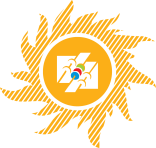 ТП «Энергосбыт Бурятии» АО «Читаэнергосбыт»
Предложения АО «Читаэнергосбыт» по снижению платы за ОДН
После утверждения Минтрансом РБ и РСТ РБ инвестиционной программы на 2022-2036гг. 
с целью снижения платы на «общедомовые нужды» Обществом планируется проведение комплексных мероприятий по установке ОДПУ+ИПУ в МКД , в соответствии с Постановлением Правительства № 522ьства № 522
Применение точечного подхода в рамках реализации требований 522-ФЗ не принесет положительного эффекта и повлечет за собой…
Применением комплексного подхода в рамках реализации требований 522-ФЗ, гарантируется положительный эффект, а именно…
Снижение тарифной нагрузки
Снижение стоимости монтажных и пусконаладочных работ
Снижение совокупной стоимости точки учёта
        Затраты за весь объем работ по замене 
186 тыс. ТУ  составят – 3 796,1  млн.руб.  
(без НДС за  весь период). 
Создание целостного Автоматизированного объекта учета
Снижение ОДН благодаря единовременному съёму показаний и исключение хищений э/э
Однократный выезд
Рост тарифной нагрузки
Рост стоимости эксплуатационных затрат
Рост совокупной стоимости точки учёта
       Затраты за весь объем работ по замене 
     186 тыс. ТУ  составят – 4 452,1  млн.руб.
(без НДС за  весь период)
Невозможность создания целостного Автоматизированного объекта учета (МКД)
Многократные выезды
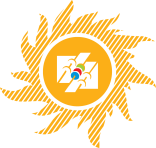 ТП «Энергосбыт Бурятии» АО «Читаэнергосбыт»
Полученный эффект от внедрения системы ИСУЭ в МКД г. Гусиноозерск
Сокращение объема сверхнормативных начислений на 40%
Сокращение объема начислений от нормативных на 10%
Общее сокращение начислений на 50%
В случае неисполнения требований 522-ФЗ для Гарантирующего поставщика по замене предусмотрен штраф за необеспечение средств измерений: по не установке (замене) ОДПУ – в размере 20 млн. рублей в год;
 по ИПУ – более 50 млн. рублей в год в соответствии с ФЗ-522.
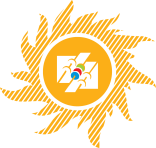 ТП «Энергосбыт Бурятии» АО «Читаэнергосбыт»
Спасибо за внимание!